Portfolio Committee on Police
26 August 2020
Initiatives to address Gender-Based Violence and Femicide
Table of Contents
GBVF Conceptual Framework
SAPS Integrated Sexual Offences and GBV Action Plan:
Focus Areas, Key Interventions and Timeframes
Progress with the addressing of GBV and sexual offences:
Implementation of the SAPS, GBVF Emergency Response Action Plan.
Immediate interventions to address GBVF.
Implementation of the Domestic Violence Act, 1998 (Act No. 116 of  1998).
GBVF-related Annual Performance Plan (APP) performance indicators – SAPS 1st Quarterly Report.
2
Conceptual framework
3
Integrated sexual offences and GBV strategy
Conceptual framework
To intensify and accelerate efforts to prevent acts of sexual offences and GBV by creating multi-sectoral short, medium and long-term strategic interventions
2
4
3
1
Gbvf National strategic plan (NSP)
Provide a multi-sectoral, coherent strategic policy and programming framework to ensure a coordinated national response to the crisis of GBVF by the Government and the country as a whole
saps integrated sexual offences and gbv action plan
To ensure that GBV and sexual offences are reduced through a coordinated approach by all SAPS disciplines

* The SAPS’ Sexual Offences and GBV Action Plan serves as the implementation mechanism for all departmental initiatives related to GBVF.
GBVF Emergency response Action Plan (ERAP)
To provide an emergency response by Government, the private sector and civil society in all its formations to address the scourge of GBVF.
All Departments inputted to the GBVF ERAP, including the SAPS.
2
3
1
4
4
SAPS Integrated Sexual Offences & GBV Action Plan
5
Saps integrated sexual offences & GBV action plan: Focus areas
06
01
Focus Area 6: Crime Data Analysis and Research
Focus Area 1: Enhancing Policy Frameworks
05
02
Focus Area 5: Responsive Care and Victim Support
Focus Area 2: Training and Development of Members
04
03
Focus Area 4: Prevention of Gender-based Violence and Sexual Offences
Focus Area 3: Enhancing Accountability and Organisational Performance on GBV Cases
6
saps integrated sexual offences and gbv action plan (1)
Analyse all current policies, strategies, National Instructions, SOPs and directives related to GBV in the SAPS  to determine their efficacy and relevance.
ST
Ensure implementation and compliance with the SAPS’ regulatory framework
Revise policies and directives related to GBV, where gaps have been identified.
MT
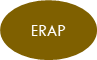 Implement revised policies and directives on GBV, including the capacity building of members.
ST & MT
Develop a formal SLA/MOU with identified partners e.g. Department of Social Development, DEAFSA and the Commission for Gender Equality.
MT & LT
Strengthening of strategic partnerships with key stakeholders.
Focus Area 1: 
Enhancing Policy Frameworks
Develop an integrated action plan with identified partners.
MT
Establish uniform norms, standards and mechanisms for the coordination and implementation of the Sexual Offences and Related Matters Amendment Act (SORMA).
ST, MT & LT
Policy for the reducing barriers to the reporting of GBV, sexual offences and domestic violence.
Provide resources for the effective implementation of SORMA and the National Policy Framework.
MT & LT
Develop an multidisciplinary communication mechanism / approach.
MT & LT
7
saps integrated sexual offences and gbv action plan (2)
Compile a database of members trained on the four key programmes.
ST
Training of SAPS members on GBV-related programmes i.e. Domestic Violence, Sexual Offences, Child Protection and Victim Empowerment
Conduct an assessment of training requirements on key programmes for all stations.
ST
Provide the necessary training to address the identified gaps.
MT & LT
ERAP
Focus Area 2: 
Training and Development of Members
Evaluate the training programmes.
MT & LT
Conduct a gap analysis of members trained on human rights.
ST
Empowerment of SAPS members on human rights and policing.
Develop a special training plan for members.
ST
Provide the training to identified SAPS members.
MT & LT
Evaluate the training programme.
MT & LT
8
saps integrated sexual offences and gbv action plan (3)
Conduct compliance assessments with regard to all relevant prescripts.
ST, MT & LT
Ensure effective and efficient policing of GBV, sexual offences and domestic violence.
Compile inspections reports.
ST & MT
Focus Area 3: 
Enhancing Accountability and Performance on GBV cases (1)
Apply consequence management, where necessary.
ST & MT
Assess resource requirements for the FCS environment.
ST, MT & LT
Strengthen key environments dealing with sexual offences, GBV and domestic violence cases.
Allocate posts/resources to FCS, in terms of identified needs and fixed establishment norms.
ST & MT
Evaluate resource usage by the FCS unit and make necessary adjustments.
MT
ERAP
Assess resource requirements for capabilities involved in addressing GBVF, including Forensic Analysts and Forensic Social Workers.
MT
9
saps integrated sexual offences and gbv action plan (4)
Provide regular feedback to victims of GBV, sexual offences and domestic violence.
ST, MT & LT
Building community trust in the SAPS through communication
Investigate all service delivery complaints related to detectives and first responders.
ST, MT & LT
Focus Area 3: 
Enhancing Accountability and Performance on GBV cases (2)
Compile information reports on service delivery complaints relating to GBV, sexual offences and domestic violence.
ST, MT & LT
ERAP
Establish provincial GBV Committees in all provinces.
ST, MT & LT
Ensure the coordination of GBV structures and other community structures at various levels
Establish relationships with existing external GBV structures, including civil society.
MT
Activate Community Police Forums to conduct oversight of GBV-related matters.
ST & MT
10
saps integrated sexual offences and gbv action plan (5)
Conduct crime threat and crime pattern analyses to determine GBV, sexual offences and domestic violence hot spots, including the top 30 high crime weight stations.
ST, MT & LT
Implementation of proactive measures to GBV, sexual offences prevent and domestic violence.
Engage civil societies and other stakeholders to establish GBV Intervention Teams.
ST & MT
Focus Area 4: 
Prevention of gender-based violence and sexual offences (1)
Develop proactive preventative GBV, sexual offences and domestic violence programmes.
ST
Implement and assess preventative GBV, sexual offences and domestic violence programmes.
ST, MT & LT
Launch a 365 days sustained multimedia campaign to prevent GBV, sexual offences and domestic violence.
ST, MT & LT
Hosting of GBV and sexual offences campaigns and public education programmes (1).
Conduct public education / awareness campaigns and Izimbizo interventions.
ST, MT & LT
Develop a Peer Educator System using Crime Prevention Youth Desks to empower young people.
MT & LT
11
saps integrated sexual offences and gbv action plan (6)
Conduct community-based campaigns focusing on: Faith-based Organisations; Traditional Structures & Taxi Ranks
ST, MT & LT
Focus Area 4: 
Prevention of gender-based violence and sexual offences (2)
Hosting of GBV and sexual offences campaigns and public education programmes (2).
Conduct GBV awareness sessions targeting SAPS members.
ST & MT
Conduct educational programmes for early childhood development levels and schools.
MT & LT
12
saps integrated sexual offences and gbv action plan (7)
Ensure that victim friendly rooms meet minimum requirements.
ST
Ensure the provisioning of effective victim-friendly facilities and service recognising to protect the rights of victims of GBV-related crimes.
Engage local Health for operational protocols.
ST & MT
Focus Area 5: 
Response, Care and Victim Support (1)
Develop VFR long-term plan (Master Plan).
ST
ERAP
Provisioning of victim friendly facilities and services at police stations.
MT & LT
Provide tactical awareness workshops to SAPS members.
ST, MT & LT
Promotion of the safety of First Responders to cases of GBV, sexual offences and domestic violence.
Conduct proactive intelligence analysis and the profiling of perpetrators.
ST, MT & LT
Empower SAPS members on police safety techniques/tips.
ST
13
saps integrated sexual offences and gbv action plan (8)
Engage Community Police Forums to promote community involvement and support in addressing GBV-related crimes and domestic violence.
ST
Engagement of Community Police Forums to gain community involvement and support.
Identification of potential support centres.
ST & MT
Focus Area 5: 
Response, Care and Victim Support (2)
Facilitate CPF-driven community education on GBV.
ST, MT & LT
Distribute procured evidence collection kits to all stations and units.
ST, MT & LT
Ensure the provisioning and availability of evidence collection kits (D1, D7 and DB).
Inspect the availability and status of evidence collection kits.
ST, MT & LT
ERAP
14
saps integrated sexual offences and gbv action plan (9)
Conduct docket age analysis per FCS unit and station to identify outstanding case dockets.
ST, MT & LT
Liaise with the NPA on trial-ready case dockets related to GBV
ST
Conduct an audit of dockets closed as undetected and withdrawn, in comparison with the CAS/ICDMS
ST
Focus Area 5: 
Response, Care and Victim Support (3)
Ensure proactive case docket management
Conduct inspections on all outstanding dockets relating to GBV cases.
ST, MT & LT
Conduct targeted tracing of wanted suspects.
ST, MT & LT
ERAP
Develop a victim identification database to enable the linking of suspects to multiple cases and victims.
ST & MT
Develop a cyber-crime and child pornography detection capability.
ST & MT
Ensure regular feedback to complainants on the investigation process.
ST, MT & LT
15
saps integrated sexual offences and gbv action plan (10)
Analyse the GBVF-related forensic cases backlog.
ST
Ensuring that backlogs at forensic labs related to GBV, particularly sexual assault cases are cleared.
Down-manage the identified backlog of cases.
ST & MT
Focus Area 5: 
Response, Care and Victim Support (4)
Ensure the further enhancement of the FSL System to track the processing of GBVF-related cases.
LT
ERAP
Finalise the feasibility study into the establishment of the DNA analysis capability
ST
Establish a DNA analysis capability at the Eastern Cape FSL.
Clarify funding and procurement requirements with National Treasury.
ST
Procure and provide the required equipment.
MT & LT
ERAP
16
saps integrated sexual offences and gbv action plan (11)
Conduct research on policing of domestic violence and sexual offences.
ST, MT & LT
Evidence-based research on GBV sexual offences and domestic violence.
Conduct benchmarking on policing of 
domestic violence.
MT
Focus Area 6: 
Crime Data Analysis and Research.
Present lectures on the policing of GBV, sexual offences and domestic violence.
MT & LT
Consolidate the analysis of data relating to domestic violence and sexual offences.
ST, MT & LT
Ensure crime data collection and analysis on GBV, sexual offences and domestic violence.
Conduct modus operandi analysis on GBV, sexual offences and domestic violence.
ST, MT & LT
Compile analysis reports on GBV, sexual offences and domestic violence.
ST, MT & LT
Establish a database for GBV-related crimes, in consultation with the National GBV Command Council.
ST, MT & LT
17
Progress with the addressing of GBV and sexual offences
18
Immediate interventions to address GBVF, during lockdown and beyond (1)
Strategic partnerships aimed at addressing early interventions and community-based partnerships:
Communication Materials, GBVF Reporting Pathways and the Resource List for Referrals:
Guidelines for the Policing of Gender-Based Violence:
Research into GBV Trends:
04
02
03
01
Initiatives in partnership have included: Participation in allocation process for 200 social workers; encouraging Provincial Commissioners to utilise community radios, social platforms in informative messages for communities aimed at child protection, reducing gender based violence.
The Guidelines were developed, approved and distributed to Provinces in May 2020. Also submitted to the Department of Women, Youth and People with Disabilities. Emphasis is on the need to treat victims with respect and dignity and a database of service providers complimenting the existing service database.
Includes encouraging neighbourly reporting; reporting communication lines as alternatives to physical reporting and  complaints mechanisms.  The Pathways were an initiative of the GBVF Interim Steering Committee.
Conduct research to understand GBV trends for GBV associated with the COVID Lockdown.
19
Implementation of the saps’ gbvf erap (1)
20
Implementation of the saps’ gbvf erap (2)
21
Implementation of the saps’ gbvf erap (3)
22
Implementation of the saps’ gbvf erap (4)
23
Implementation of the saps’ gbvf erap (5)
24
Implementation of the Domestic Violence Act, 1998 (Act No. 116 of  1998) – Domestic Violence-related Offences (April to June 2020)
25
Implementation of the Domestic Violence Act, 1998 (Act No. 116 of  1998) – protection orders issued (June 2020)
26
Implementation of the Domestic Violence Act, 1998 (Act No. 116 of  1998) – utilisation of domestic violence registers
Domestic Violence Registers are in use at all police stations.  Quarterly reports in respect of the Domestic Violence Registers are submitted to Head Office for analysis, monitoring and evaluation.
The following are benefits resulting from monitoring the Domestic Violence Registers:
 The number of incidents and cases reported per month gives an indication of the prevalence of domestic violence within a station precinct. 
 The Domestic Violence Register also provides insight into nature of assistance provided.
The utilisation of information to inform the investigation of GBV-related crimes.
27
GBVF-related APP performance indicators – SAPS 1st Quarterly Report (1)
Reduced availability of liquor
Closure of identified illegal liquor outlets 
 T - (90%) Q1 - 100% (1 552 from a total of 1 552).
Reduced levels of crime & GBVF – strengthened community partnerships
Police stations rendering a victim-friendly service to victims of crime, including GBVF 
T - 100% Q1 - 100% (All 1 155 police stations were compliant with two of the three set criteria).
28
GBVF-related APP performance indicators – SAPS 1st Quarterly Report (2)
Reduced violence against women & children
Reduction in the number of contact crimes against women 
T – 6,9% Q1 - Increased, by 7,8% from 24 723 during the 1st quarter, in 2019/2020 to 26 658 during the 1st quarter, in 2020/2021.
Reduction in the number of contact crimes against children 
T – 6,73% Q1 - Increased by 9,7% from 6 024 during the 1st quarter, in 2019/2020 to 6 610 during the 1st quarter, in 2020/2021.
29
GBVF-related APP performance indicators – SAPS 1st Quarterly Report (3)
Reduced levels of violence against women
Detection rate for crimes against women, 18 and above 
T: 75,15% Q1:  72,67% (135 078 from a total of 185 881)
Percentage reduction in outstanding case dockets related to crimes against women 
(18 years and above) older than 1 year 
T: 5% Q1: -25,97% (2 153 from a total of 8 289).
Reduced levels of violence against children
Detection rate for crimes against children, below 18 
T: 70,10% Q1: 66,53% (36 410 from a total of 54 729)
Percentage reduction in outstanding case dockets related to crimes against children (below 18 years) older than 1 year 
T: 4% Q1: -24,52% (1 048 from a total of 4 274).
30
Thank you